The Oliver McGowan Mandatory Training on Learning Disability and Autism
Enabling the health and social care workforce to better support people with a learning disability and autistic people.
About the training   
The Oliver McGowan Mandatory Training on Learning Disability and Autism is delivered in one of two Tiers.
Tier 1 of The Oliver McGowan Mandatory Training is for people who require general awareness of the 
     support autistic people or people with a learning disability may need.   
Tier 2 of The Oliver McGowan Mandatory Training is for people who may need to provide care and
     support for autistic people or people with a learning disability.   

The Oliver McGowan Mandatory Training on Learning Disability and Autism is standardised and to complete it individuals must:    
Complete the elearning package and for    
Tier 1 – the 1 hour online interactive session co-delivered by a person with a learning disability and an autistic person along with a facilitator or    
Tier 2 – the 1day face to face training co-delivered a person with a learning disability and an autistic person and trainer   
 
The elearning package is now live on the elearning for healthcare website.
 
The Midlands Oliver McGowan Programme Team at NHS England (Workforce Training and Education) are now working with Integrated Care Boards to develop the trainers and co-trainers they need to deliver the second, interactive, part of The Oliver McGowan Mandatory Training on Learning Disability and Autism.
 
Express my interest to get involved
 If you would like to get involved as an expert by experience, an employer or an education provider, please complete one of the following:
Complete the word document Easy Read Trainer Expression of Interest Form and return by email to midlandsmhlda@hee.nhs.uk
Or by completing the online form: https://forms.office.com/e/NF1RXZV48C
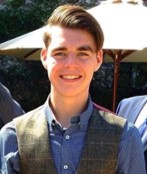 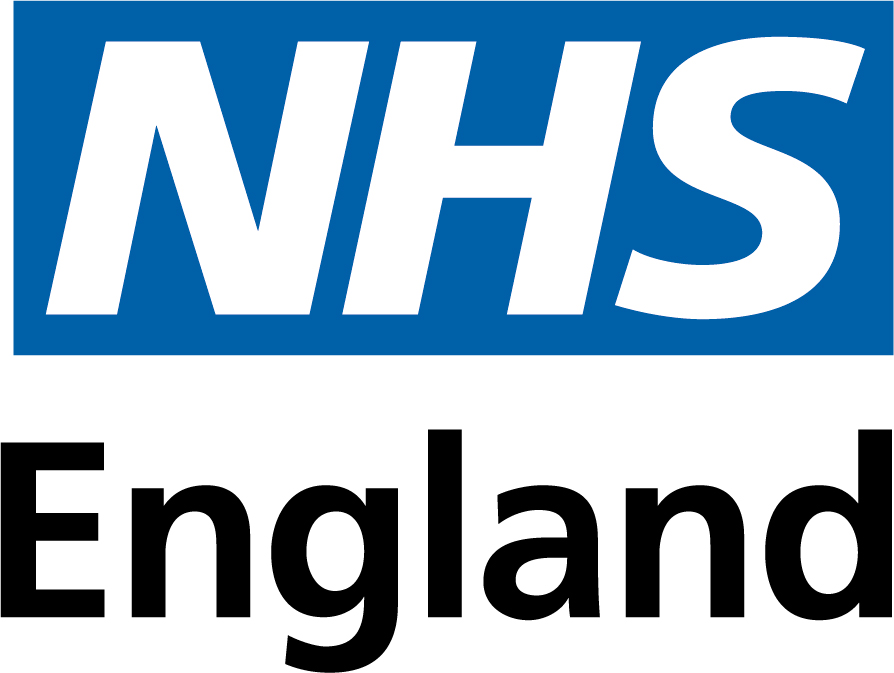 To find out more about The Oliver McGowan Mandatory Training, visit HEE’s website.
#OliversCampaign